Soils and their Significance
Part 2
The soil profile and layers
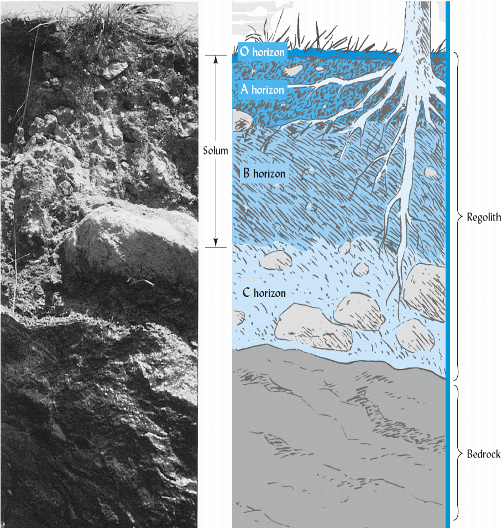 “A soil is the product of both destructive and creative (synthetic) processes”
Soil horizons are the result of the synthetic processes
The soil layers or horizons
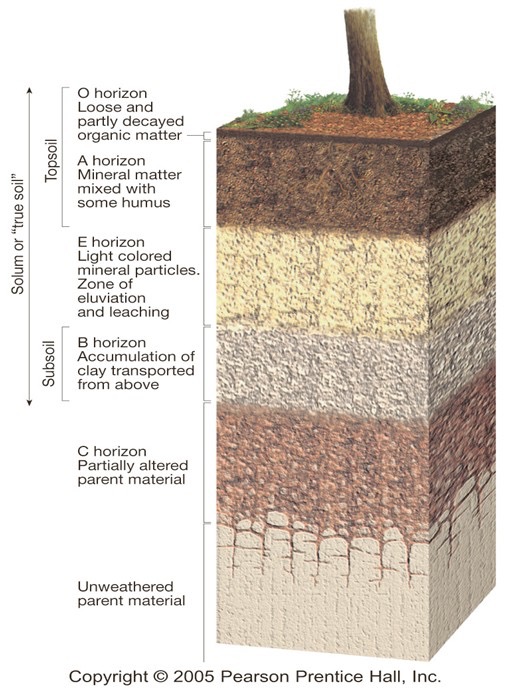 Least weathered------------------Most weathered
How is this layer weathered?
How horizons differentiate
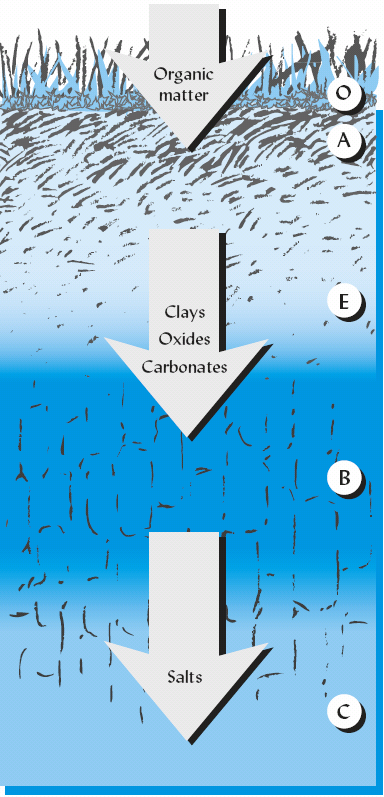 organic matter is continually added to the upper profile

Leached E horizon associated with forests and high rainfall

Other materials are translocated to deeper zones

Soluble salts carried through profile with sufficient rainfall

Many soils lack one or more of these horizons
Soil as Air, Minerals, Water, and Life
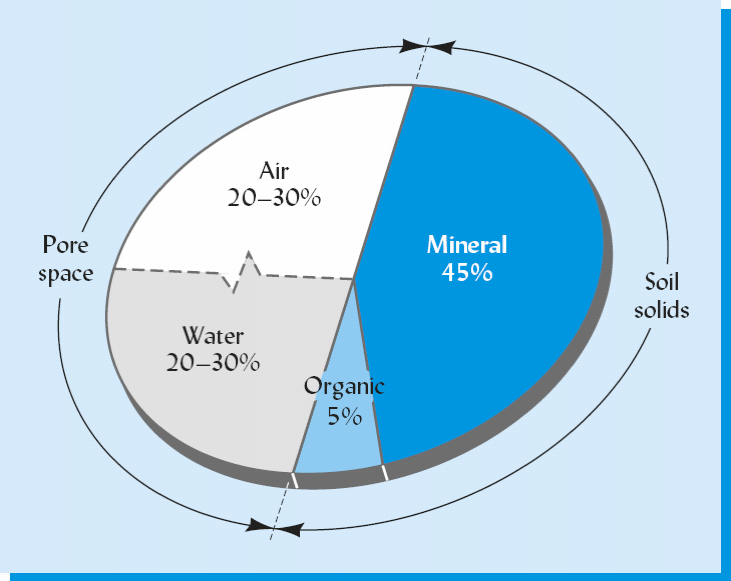 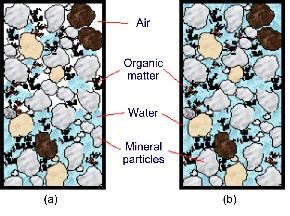 No, about ½ is solid material and ½ is pore space
Is soil a solid material??
The mineral constituents of soil
Largest soil particles are stones, gravel, coarse sands- generally consisting of several mineral types





The fine mineral fraction is composed of soil particles of three distinct sizes
Smallest particles (<0.001 mm) have colloidal properties
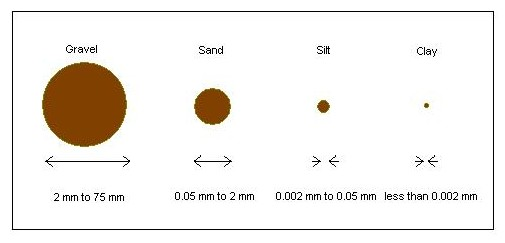 Soil texture
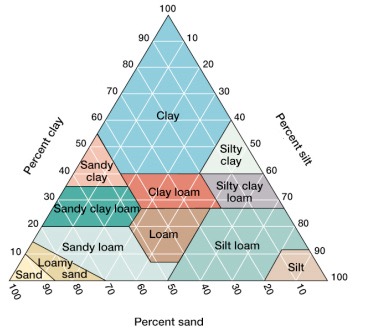 Texture has a profound influence on many soil properties and 
affects suitability of a soil for a specific use
Soil structure- sand, silt, and clay are the building blocks from which soil is constructed
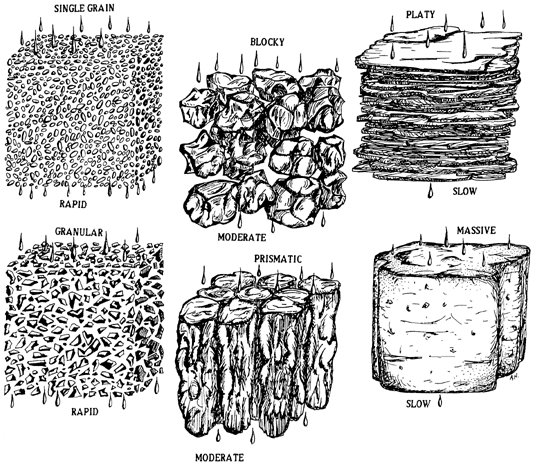 Although can be separate, the fine mineral fraction is 
often associated together in aggregates as shown above
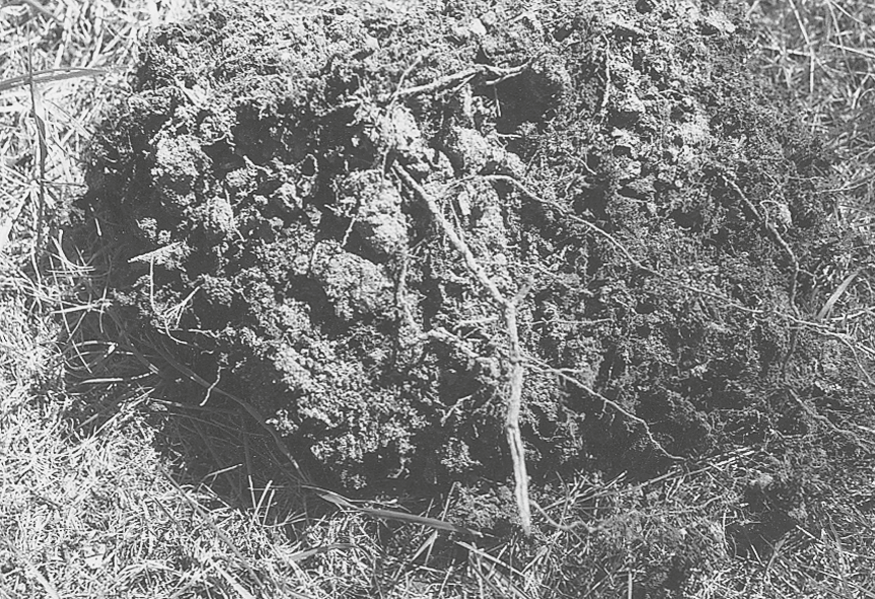 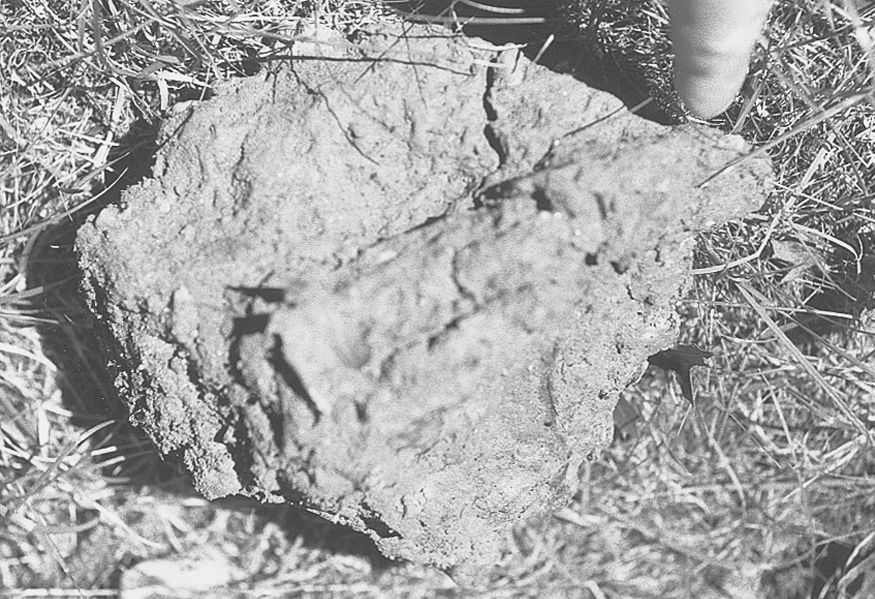 Soil Organic Matter (SOM) in soils
High OM favors optimal 
plant and microbial growth
Low OM, in combo with high silt and clay, not optimal
New additions of residues are necessary to replenish the loss of OM as CO2 is produced through microbial respiration
SOM in soils, cont.
SOM enhances soil structure by binding mineral particles into a granular structure typical of loose, easily managed conditions

The glue-like substances exuded by soil organisms and plant roots are responsible for stabilizing aggregates

SOM increases a soil’s ability to hold water and the portion of that water available to plants

SOM is the major source of P and S, as well as the primary source of N for most plants

Humus is the colloidal fraction of SOM
SOM and carbon sequestration
More carbon is stored in the world’s soils than in the world’s plant biomass and atmosphere combined!

Where do you think all this C comes from???

SOM is the main source of carbon and energy to soil organisms (it’s their food!)
Soil water is a dynamic solution
Soil water referred to as soil solution b/c contains hundreds of dissolved organic and inorganic substances largely released by the soil colloids

As plants grow, their roots take up soil solution from largest pores first, and as these pores are then filled with air, more water moves into these pores from smaller pores

This movement happens until remaining water is too tightly held to smallest pores for plants to “pull” it away
Soil solution pH measures degree of soil acidity or alkalinity
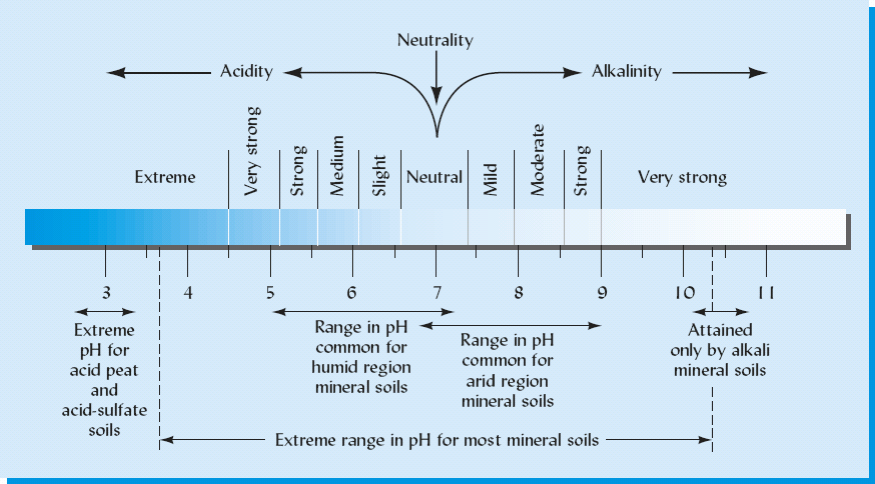 Picturing soil solution pH
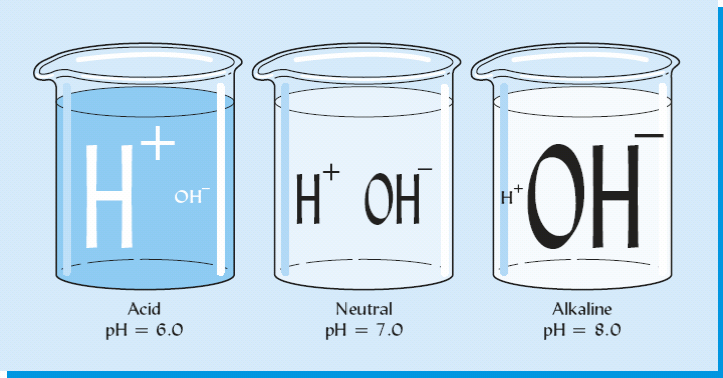 More hydrogen ions <------------------------------------------> more hydroxyl ions
Soil Air - represents a changing mixture of gases
Soil air content is inversely related to water content (b/c they both occupy the same space)

What is this space called??
The four soil components interact to supply plant nutrients
What are the four components discussed?
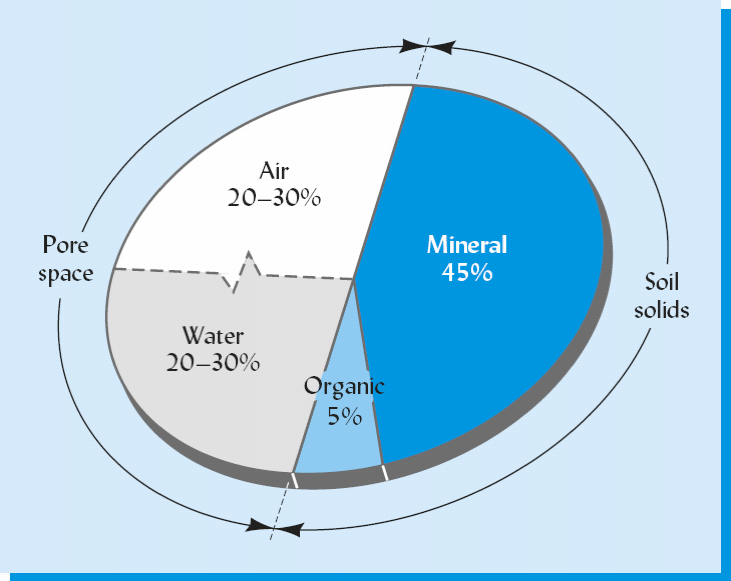 Essential Element Availability
Perhaps the most important process is the provision of essential mineral elements to plants. 
Plants absorb essential nutrients, along with water, directly from one of these components: the soil solution.
-
-
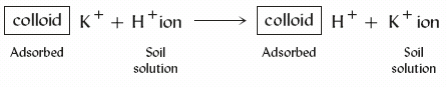 As plants deplete nutrients from the soil solution, 
the solution is replenished due to exchangeable ions being adsorbed onto colloids
Supplying plant nutrients, cont.
Nutrient ions are also released into soil solution as soil microbes decompose organic matter

Plant roots can readily absorb all of these nutrients as long as sufficient O2 is present in the soil air to support root metabolism
Vast supply of nutrients is held by minerals and SOM
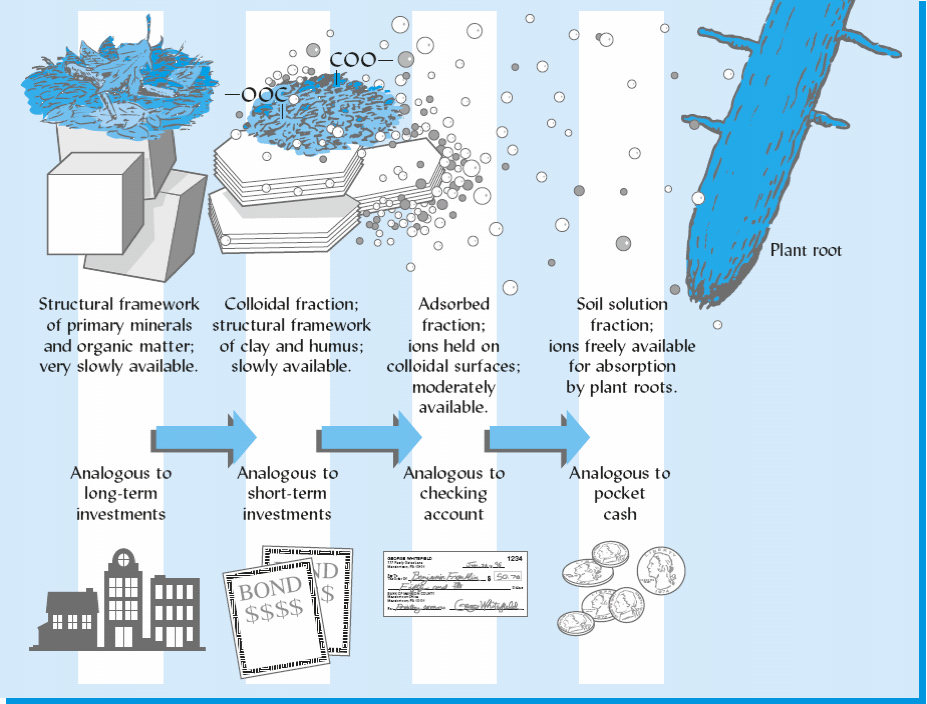 Nutrient elements exist in soils in varying degrees of accessibility to plant roots, 
analogous to financial assets varying in degree of liquidity
Nutrient uptake by plant roots- a nutrient element must be in a soluble form and must be located at the root surface
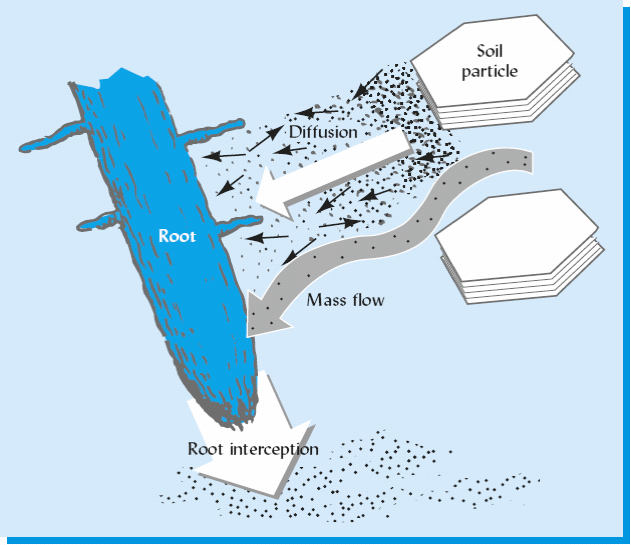 The particular nutrient determines which of the three uptake mechanisms
is most important
In Conclusion
Soils perform six broad ecological functions:
	1) medium for plant growth, 
	2) regulate water supplies, 
	3) modify the atmosphere, 
	4) recycle raw materials and waste products, 
	5) provide habitat for many kinds of organisms, and 
	6) serve as a major engineering medium for human-built structures.

Soil is thus a major ecosystem in its own right!